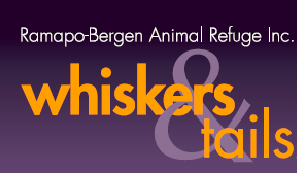 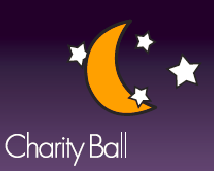 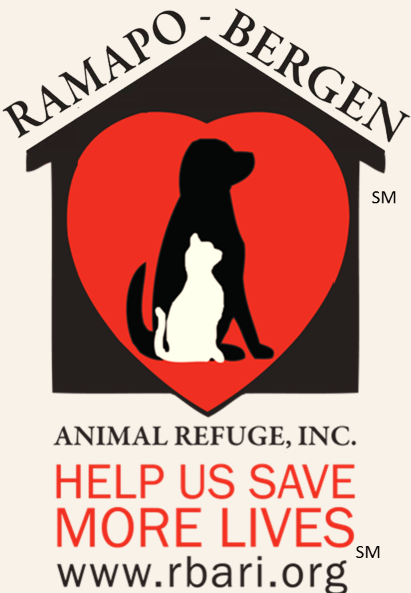 The Whiskers & Tails Charity Ball, hosted by Ramapo-Bergen Animal Refuge, is RBARI’s premier annual gala.  An evening of cocktails, diner and dancing, and live and silent auctions.  It’s a wonderful celebration of our sponsors and donors who we rely on to continue our mission of saving more lives.   Your generous participation will help RBARI raise awareness and essential funds  to care for the many animals that come to us throughout the year and for our community outreach programs that help us to raise awareness.

Ramapo-Bergen Animal Refuge is the leading no-kill animal rescue and shelter in Northern New Jersey.  A 501(c)3 charity, we rely entirely on donations and grants to help us rescue, rehabilitate, rehome and educate.
As an event sponsor, you’ll not only help us continue our important work, you’ll benefit from valuable brand exposure among a large audience of prospective target customers. Please join our family of supporters.
Available Sponsorships
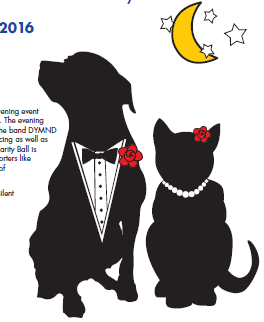 Deadline for sponsorships is October 20, 2018
Additional sponsorship opportunities on back
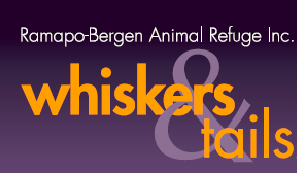 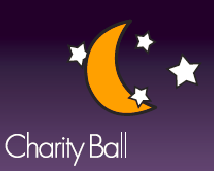 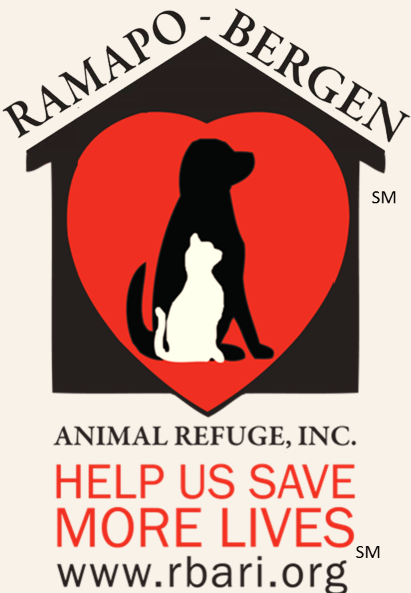 Additional Sponsorships & Event Advertising
Four-Color spread: $2,000
Four-color page:     $1,000
Four-color half-page: $500
Whiskers & Tails Charity Ball
Thursday, November 8, 2018
Indian Trail Club ~ 
830 Franklin Lakes Rd, Franklin Lakes, NJ

Cocktail Hour ~ Dinner ~ Music ~ Dancing ~             Live and Silent Auctions







Tickets: $150 pp
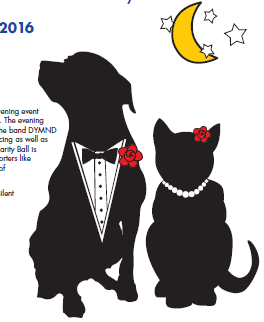 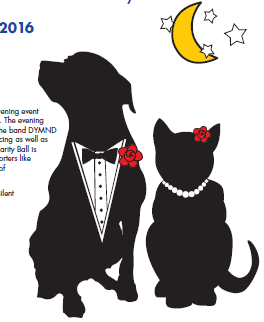 Deadline for sponsorships is October 20, 2018
Please complete the information below and forward with your sponsorship payment to:
                          RBARI/Gail – W&T   2 Shelter Lane, Oakland, NJ  07436
Name: ________________________________________________
Company: _____________________________________________
Address: ______________________________________________
Email*: _______________________Phone*:__________________
*A committee member will follow up regarding necessary company sponsorship assets